Organization Performances and Quality System Strategy for I4.0
TAKORN OPASSUWAN & Assoc. Prof. Wichai Chattinnawat
ฐากร โอภาสสุวรรณ และ รศ.ดร. วิชัย ฉัตรทินวัฒน์
What will you learn from this module?คุณจะได้เรียนรู้อะไรบ้างจากหน่วยการเรียนรู้?
How to align strategic goals with the organization's vision and mission?
สามารถปรับเป้าหมายกลยุทธ์ให้สอดคล้องกับวิสัยทัศน์และพันธกิจขององค์กรได้
How to deploy those goals throughout the organization?
สามารถดำเนินกลยุทธ์ภายในองค์กรได้
How to derive the benefits of strategic deployment ?
สามารถระบุกำหนดผลลัพธ์ที่ดีจากการดำเนินกลยุทธ์
Vision
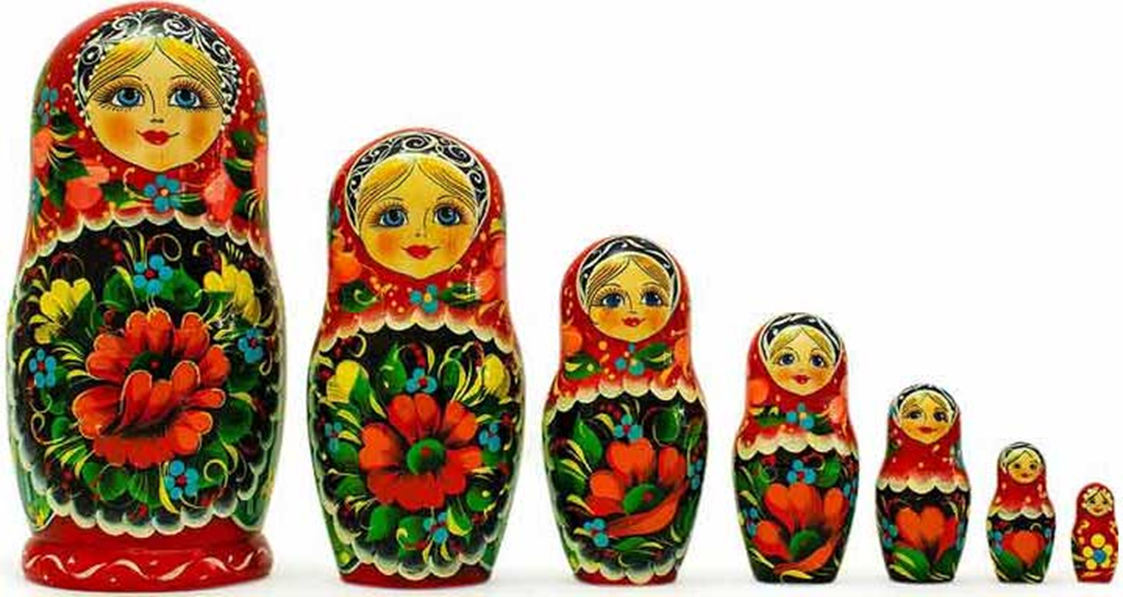 Mission
Strategies
Strategic goals
Strategic plan
KPIs
What Is Strategic Deployment?อะไรคือ การดำเนินกลยุทธ์?
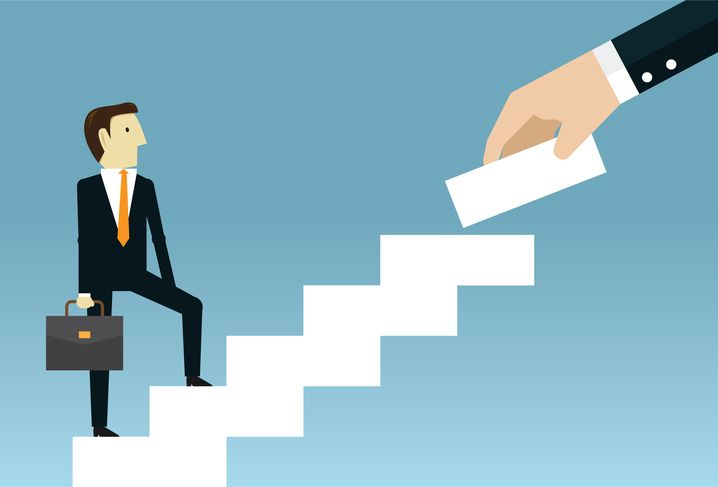 What values will the company deliverer?
บริษัทของเราสร้างส่งมอบคุณค่าอะไร?
A systematic approach to integrating customer-focused organization-wide improvement efforts with the strategic plan of an organization
การดำเนินกลยุทธ์เป็นวิธีการที่เป็นระบบ ในการกำหนดการปรับปรุงอย่างครอบคลุมทั่วทั้งองค์กรโดยเน้นที่ลูกค้า และใช้แผนกลยุทธ์ขององค์กร
A systematic process by which an organization defines its long-term goals with respect to quality and integrates them with financial, human resources, marketing and research and development goals into one cohesive business plan.
การดำเนินกลยุทธ์เป็นวิธีการที่เป็นระบบ โดยที่องค์กรกำหนดเป้าหมายระยะยาว ด้านคุณภาพ และรวมเข้าอยู่ในเป้าหมายแผนด้านงบประมาณ  การบริหารงานทรัพยากรบุคคล  การตลาด การวิจัยและการพัฒนา เพื่อเกิดเป็นแผนงานรวมธุรกิจขององค์กร
How to deliver the values to customers?
บริษัทของเราส่งมอบคุณค่าให้ลูกค้าได้อย่างไร?
[Speaker Notes: SD should be used as a tool, a mean to an end, not as the goal itself. It should be an endeavor that involves people throughout the organization.
Must capture exiting activities, not just add to already overflowing plats.
Must help senior managers face difficult decisions, set priorities and not just start new initiatives but eliminate many current activities which add no values]
Why Do Strategic Deployment?ทำไมจึงต้องดำเนินกลยุทธ์?
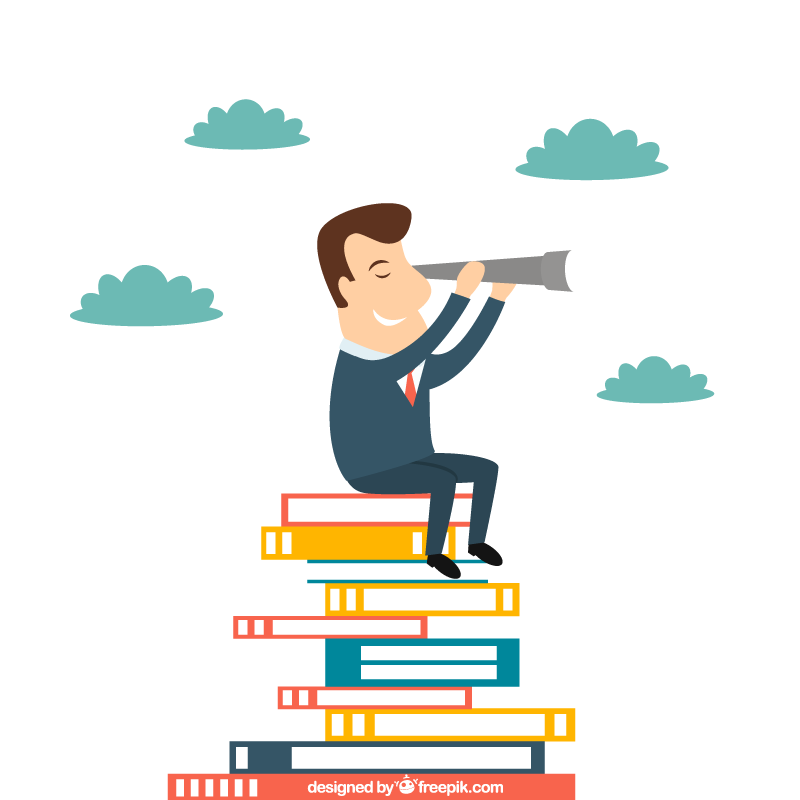 Consistent top-to-bottom message
เกิดการส่งสารอย่างถูกต้องจากระดับบนสู่ระดับล่าง
Effective utilization of organization’s resources
เกิดการใช้ทรัพยากรให้มีประสิทธิภาพสูงสุด
Eliminates unnecessary and wasteful team activities
กำจัดกิจกรรมของทีมที่ไม่จำเป็นและไม่มีคุณค่า
Create a planning and implementation system
ช่วยสร้างระบบการวางแผนและปฏิบัติงาน
Ensure the alignment among goals, vision and plan
ช่วยประกันว่าเป้าหมาย วิสัยทัศน์ และแผนงาน สอดคล้องกัน
Encourage interdepartmental cooperation
ช่วยประกันให้เกิดความร่วมมือกันระหว่างแผนก หน่วยงานในองค์กร
Strategic deployment is a necessary part of realizing success!
การดำเนินกลยุทธ์เป็นส่วนที่สำคัญของความสำเร็จ
Failure to adopt Strategic Deployment in Qualityความล้มเหลวในการดำเนินกลยุทธ์ด้านคุณภาพ
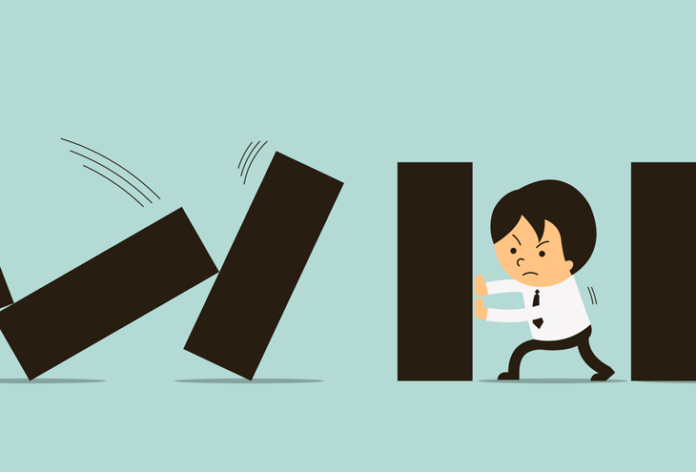 Inability to incorporate quality programs into business plan
ไม่สามารถบรรจุแผนงานด้านคุณภาพลงไปในแผนธุรกิจ
Poor designs of new products/service but are carried on
ยังคงใช้การออกแบบผลิตภัณฑ์หรือบริการที่ไม่ดี
No clear responsibility for reducing cycle times or waste
ไม่มีการกำหนดบทบาทหน้าที่ชัดเจนในการลดเวลาและความสูญเสีย
Strategic planning is assigned to planning departments, not upper managers
การวางแผนกลยุทธ์ถูกกำหนดให้ฝ่ายวางแผน แทนที่จะให้ผู้จัดการระดับสูง
Fail to integrate departmental goals with the overall organizational goals
ล้มเหลวในการหลอมรวมเป้าหมายของแผนกต่างๆเข้ากับเป้าหมายรวมขององค์กร
[Speaker Notes: 0. primary cause: inability to incorporate these quality programs into the business plans of the organization
1. Strategic planning was assigned to planning departments, not to the upper managers themselves.
These planners lacked training in concepts and methods and were not among the decision
makers in the organization. This led to a strategic plan which did not include improvement goals
aimed at customer satisfaction, process improvement, etc.
2. Individual departments had been pursuing their own departmental goals, failing to integrate
them with the overall organizational goals.
3. New products or services continued to be designed with failures from prior designs that were
carried over into new models, year after year. The new designs were not evaluated or improved and
hence were not customer-driven.
4. Multifunctional “re-engineering” projects have suffered delays and waste due to inadequate
participation and to lack of early warnings by upper management, and have ended before positive
business results were achieved.
5. There has been no clear responsibility for reducing cycle times or waste associated with major
business processes. Clear responsibilities were limited to local (intradepartmental) processes.
6. Improvement goals were assumed to apply only to manufactured goods and manufacturing
processes. Customers became irritated not only by receipt of defective goods; they were also irritated
by receiving incorrect invoices and late deliveries. The business processes which produce invoices and
deliveries were not subject to modern quality planning and improvement because there were no such
goals in the annual plan to do so.]
Strategic Deployment Process and Elementsองค์ประกอบ และ กระบวนการดำเนินกลยุทธ์
Review and audit
การทบทวนและตรวจสอบ
Planning
การวางแผน
Execution
การดำเนินปฏิบัติ
Establish the vision
กำหนดวิสัยทัศน์
Communicate company policies
สื่อสารนโยบายขององค์กร
Agree on a mission
ระบุข้อตกลงด้านพันธกิจ
Review process
กระบวนการทบทวน
Develop key strategies
พัฒนากลยุทธ์ที่สำคัญ
Deploy goal
ดำเนินปฏิบัติการเป้าหมาย
Business audit
การทบทวนธุรกิจ
Develop strategic goals
พัฒนาเป้าหมายด้านกลยุทธ์
Measure with KPIs
วัดประเมินมาตรวัดสมรรถนะที่สำคัญ
Establish values
สร้างแผนคุณค่า
Identification of strategic goalsการระบุเป้าหมายของกลยุทธ์
How relevant is the goal to your organization?
เป้าหมายมีความสอดคล้องกับองค์กรอย่างไร
Can you measure progress towards that goal?
สามารถวัดความก้าวหน้าของเป้าหมายได้?
S   M   A   R   T
Is the goal realistically achievable?
เป้าหมายสามารถบรรลุได้?
What is the time-frame for achieving this goal?
ระยะเวลาที่ใช้ในการบรรลุเป้าหมาย?
Is your objective specific?
วัตถุประสงค์มีความชัดเจนเฉพาะ วัดได้?
Strategic Deployment Process and Elementsองค์ประกอบ และ กระบวนการดำเนินกลยุทธ์
เป้าหมายกลยุทธ์ด้านคุณภาพ
เป้าหมายประจำปี
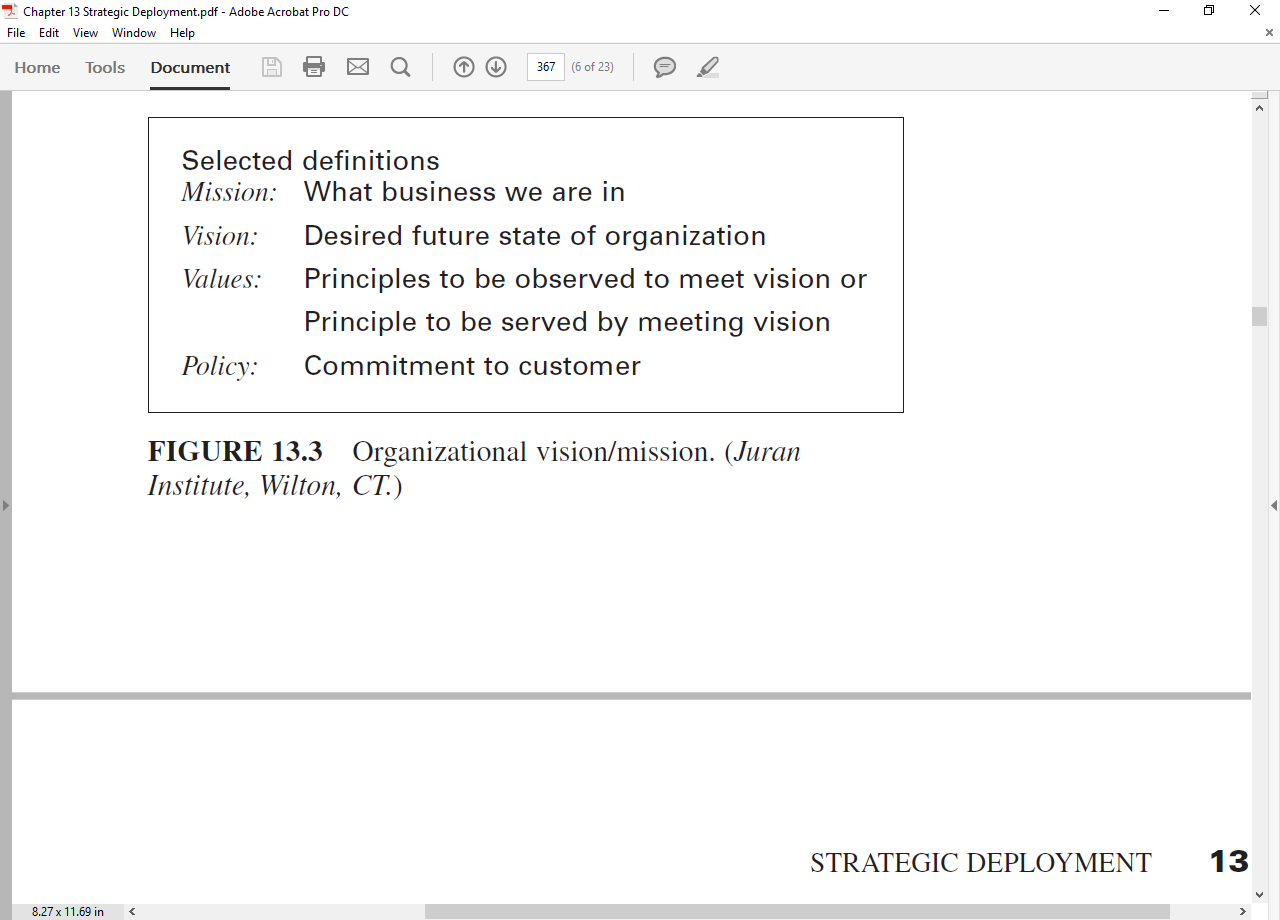 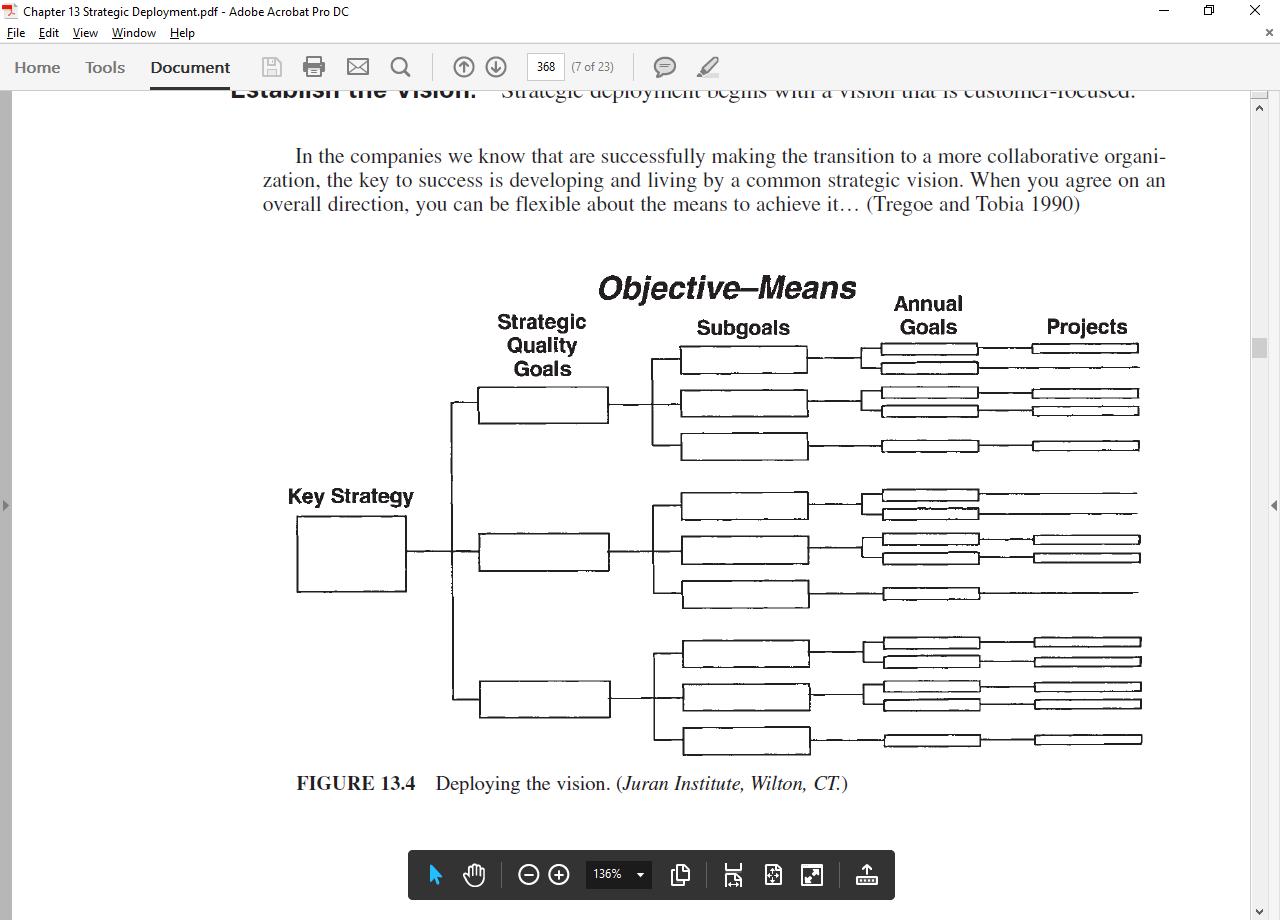 โครงการ
เป้าหมายรอง
กลยุทธ์ที่สำคัญ
คำนิยาม
Mission: เราอยู่นุรกิจอะไร?
Vision: วิสัยทัศน์ในอนาคตขององค์กรคืออะไร?
Values : หลักการที่ควรจะถูกกำหนด หรือถำนำมาใช้ ให้บรรลุวิสัยทัศน์ 
Policy: ความมุ่งมั่นต่อลูกค้า
Deploying the vision (Juran Institute, Wiliton, CT)
Strategic Deployment Process and Elementsองค์ประกอบ และ กระบวนการดำเนินกลยุทธ์
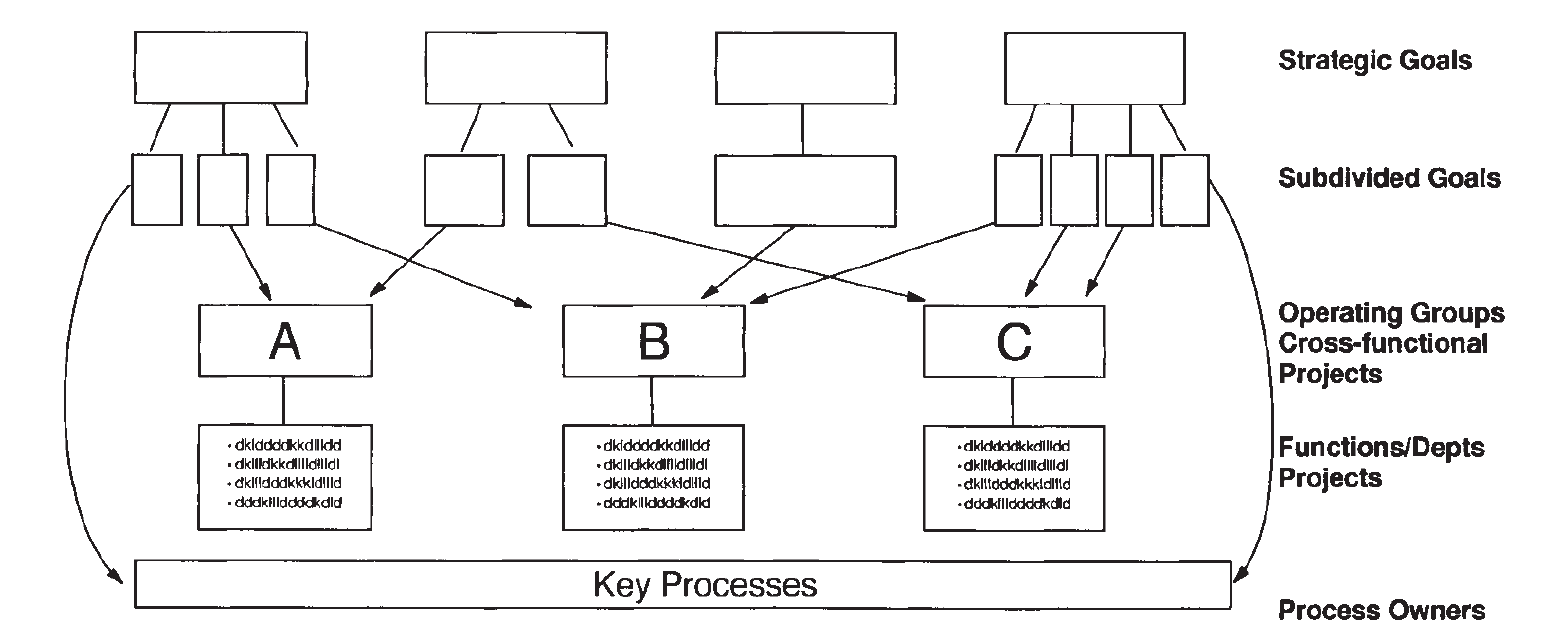 เป้าหมายระดับกลยุทธ์
เป้าหมายรอง
กลุ่มดำเนินงาน
แผนงานร่วมระหว่างแผนก
แผนก / หน่วยงาน
แผนงาน
เจ้าของกระบวน
Deploying the strategic goals (Juran Institute, Wiliton, CT)
Key Performance Indicatorsตัวชี้วัดผลการดำเนินงานที่สำคัญ
A Key Performance Indicator (KPI) is a business metric used to evaluate factors that are crucial to the success of an organization
ตัวชี้วัดผลการดำเนินงานที่สำคัญ เป็นมาตรวัดทางธุรกิจที่ใช้ในการประเมินปัจจัยที่ส่งผลต่อความสำเร็จขององค์กร
Properties of KPIs in QM
คุณสมบัติของตัวชี้วัดผลการดำเนินงานที่สำคัญด้านการบริหารคุณภาพ
Link strongly to strategic goals and to the vision and mission of the organization
เชื่อมโยงชัดเจนกับเป้าหมายกลยุท์ วิสัยทัศน์ และพัธกิจขององค์กร
Include customer concerns; focus on the needs and requirements of internal and external customers
ระบุเกี่ยวข้องกับความตระหนักของลูกค้า ให้ความสำคัญกับความต้องการของลูกค้าภายในและลูกค้าภายนอก
Can be easily obtained on a timely basis for executive decision making
สามารถรวบรวมประเมินเพื่อตัดสินใจได้ตามระยะเวลาที่เหมาะสม
The identification of chronic waste or cost of poor quality
สามารถกำหนดระบุความสูญเปล่า และต้นทุนของความด้อยคุณภาพได้
KPI1
Subgoal 1
KPI2
KPI3
Strategic goal
KPI1
Subgoal 1
KPI2
KPI3
[Speaker Notes: To achieve this process, Industry 4.0 combines relevant physical and digital technologies, including analytics, additive manufacturing, robotics, high-performance computing, natural language processing, artificial intelligence and cognitive technologies, advanced materials, and augmented reality  The nine technologies for industry 4.0]
A Strategist’s Guide to Industry 4.0แนวทางสำหรับนักกลยุทธ์ สู่การเป็นอุตสาหกรรม 4.0
6. Adopt an ecosystem perspective
5. Transform into a digital enterprise
4. Become a virtuoso in data analytics
เปลี่ยนถ่ายสู่องค์กรดิจิทัล
สร้างผู้นำที่ชัดเจน ที่มีความมุ่งมั่น และมี วิสัยทัศน์
กำหนดให้เกิดการพัฒนาวัฒนธรรมดิจิทัล โดยทุกคนในองค์กรสามารถคิดและปฏิบัติการด้านดิจิทัลได้อย่างคล่องแคล่ว
Develop complete product and services solutions for your customers
Use partnerships or align with platforms if you cannot develop a comprehensive offering on your own
ประยุกต์ระบบนิเวศน์ที่เหมาะสม
พัฒนาผลิตภัณฑ์หรือการบริการที่ตอบความต้องการที่สมบูรณ์ของลูกค้า
ใช้พันธมิตรทางธุรกิจ หรือการเสนอรูปแบบการดำเนิงานที่สามารถตอบสนองได้ในกรณีที่เราไม่สามารถทำได้ด้วยตนเอง
Set clear leadership, commitment and vision
Foster a digital culture, everyone think and act like technologically adept natives
Establish cross-functional analytics capabilities
Develop ways of combining data from different parts of business
Learn to get value out of data through intelligent system design
Using real-time analytics
เป็นผู้เชี่ยวชาญด้านการวิเคราะห์ข้อมูล
สร้างนักวิเคราะห์ข้อมูลที่มีศักยภาพ และทำงานร่วมกันของหลายแผนก
พัฒนาช่องทางในการรวบรวมข้อมูลจากหลายส่วนของุรกิจ
เรียนรู้การสังเคราะห์คุณค่าจากข้อมูลโดยใช้การออกแบบระบบอัฉริยะ
วิเตราะห์ข้อมูลแบบทันเวลา
3. Define the capabilities
2. Start with pilot projects
1. Map out an industry 4.0 strategy up front
กำหนดความสามารถ
ระบุรายละเอียดของความสามารถที่จำเป็นในการบรรลุถึงเป้าหมาย
พัฒนากลยุท์สำหรับคัดเลือกและพัฒนาบุคลากรที่เหมาะสม
Map out in detail the capabilities to achieve the goal and acquire them
Develop strategies for recruiting and developing right employees
เริ่มดำเนินแผนงานทดลองเบื้องต้น
การยืนยันทดสอบแนวคิดด้วยใช้แผนงานทดลองจะช่วยเพิ่มความเข้าใจขององค์กร
ทำงานร่วมกันระหว่างผู้นำดิจิทัลต่างๆภายนอกองค์กร
Establish proof of concept pilot projects will gain buy-in from the organization
Collaborate with digital leaders outside companies
ระบุแผนงานกลยุทธ์ สำหรับอุตสาหกรรม 4.0 แรกเริ่ม
ประเมินความพร้อมด้าน และความต้องการดิจิทัล
จัดลำดับมาตรวัดประเมินที่จะทำให้เกิดคุณค่าแก่องค์กร
จัดวางมาตรวัดให้ตรงกับกลยุท์รวมองค์กร
ผู้บริหารให้การสนับสนุน
Evaluate digital maturity vs. what you need
Prioritize the measures that will bring value to business
Align measures with overall strategy
Gain commitment from top management
Source: A strategist’s guide to Industry 4.0
(https://www.strategy-business.com/article/A-Strategists-Guide-to-Industry-4.0?gko=a2260)
KPIs in Industry 4.0ตัวชี้วัดผลการดำเนินงานที่สำคัญ สำหรับอุตสาหกรรม 4.0
Source: Suggested Indicators to Measure the Impact of Industry 4.0 on Total Quality Management, International Scientific Conference on Industry 4.0, At 3-16. DECEMBER 2017, BOROVETS, BULGARIA
KPIs in Industry 4.0ตัวชี้วัดผลการดำเนินงานที่สำคัญ สำหรับอุตสาหกรรม 4.0
Source: Suggested Indicators to Measure the Impact of Industry 4.0 on Total Quality Management
International Scientific Conference on Industry 4.0, At 3-16. DECEMBER 2017, BOROVETS, BULGARIA
Case study: Nikon Strategic Focus on Quality 4.0กรณีศึกษา กลยุทธ์ของ บ Nikon ที่ให้ความสำคัญกับระบบคุณภาพ 4.0
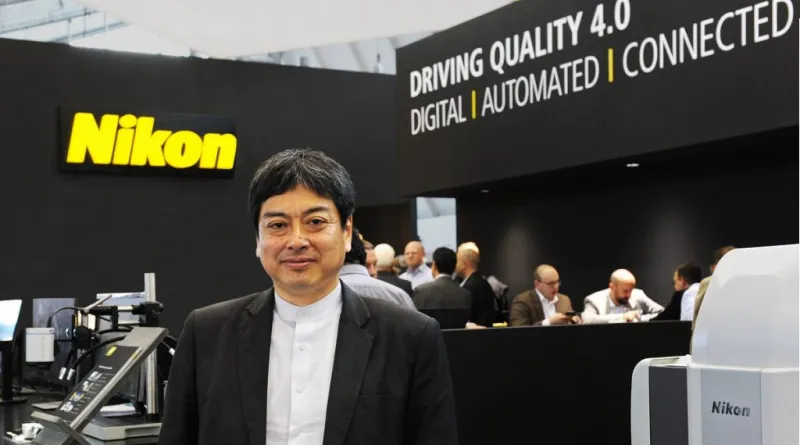 Source: https://metrology.news/nikon-strategic-focus-on-quality-4-0/
[Speaker Notes: Discussion]
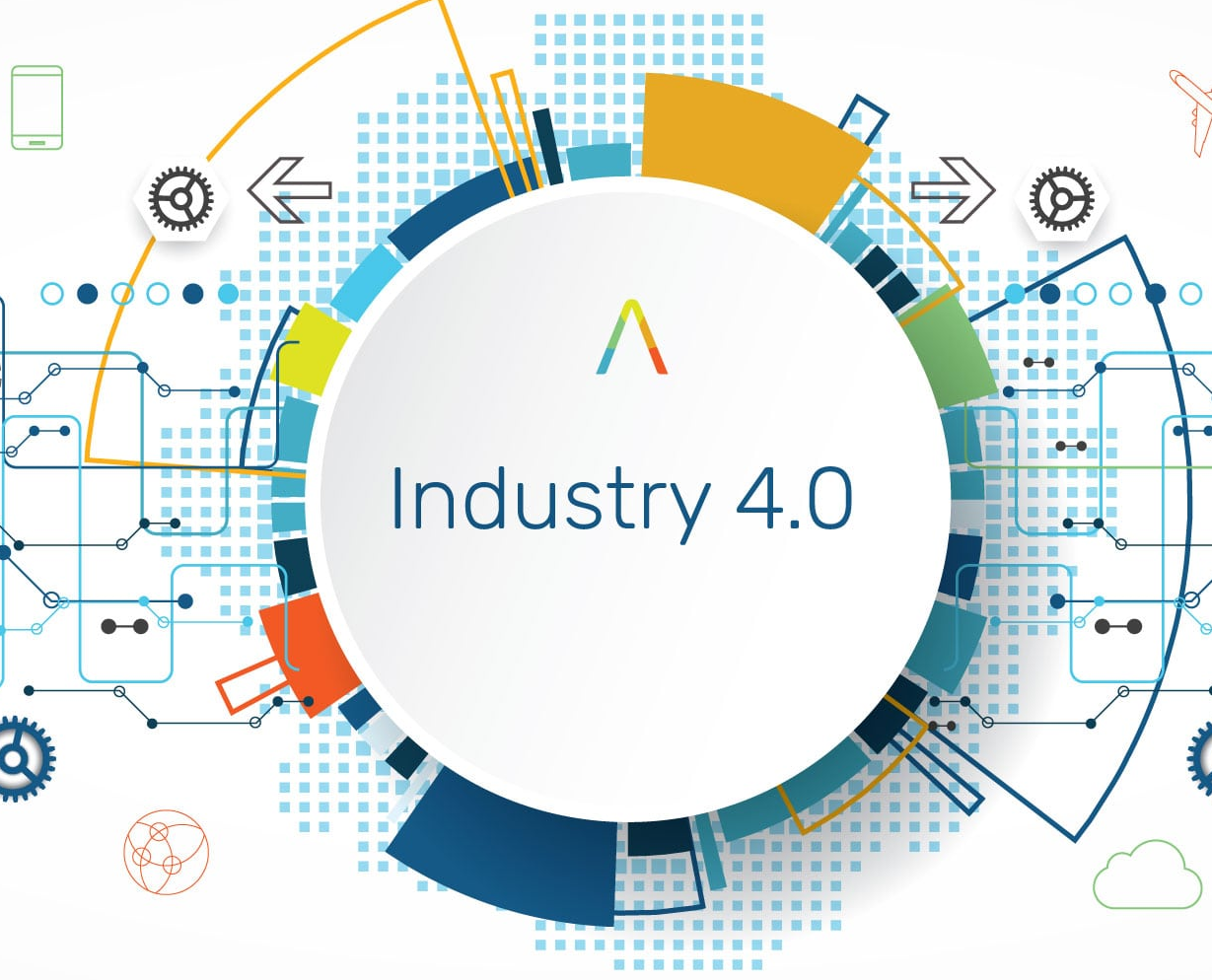 Gallery walk
Strategic Deployment and KPI
การดำเนินกลยุทธ์และตัวชี้วัดผลการดำเนินงานที่สำคัญ
Gallery Walk: Strategic Deployment and KPIการดำเนินกลยุทธ์และตัวชี้วัดผลการดำเนินงานที่สำคัญ
Step 1: You will be assigned into a group of four. Each group represents a company in a particular industry. Each company has vision, mission and strategy in response to the arrival of industry 4.0.
ขั้นตอนที่ 1 แบ่งกลุ่มๆละ 4 คน  แต่ละกลุ่มนำเสนอบริษัทและอุตสาหกรรม  อธิบายวิสัยทัศน์ กลยุทธ์ที่จำเป็นต่อการดำเนินงานอุตสาหกรรม 4.0
Company A
Company B
Company C
Company D
Industry: Food
Type of company: Food manufacturer (B2B)
Product: Fresh and frozen food
Vision: To be the kitchen of the world
Mission: We produce and partner with our global sourcing expertise to provide quality food
Strategy: Transform our existing production to smart factory for the better goods and service
Industry: Fashion
Type of company: Design and manufacturer of clothes (B2C)
Product: Clothes
Vision: Fashion and design belong to everyone
Mission: We connect customers around the world through inspiring product design and experiences
Strategy: Adopt digital technology to create the new design for customers and increase manufacturing speed in response to the demand
Industry: Automotive
Type of company: Automobile manufacturer (B2C)
Product: Automobile
Vision: The leader of future mobility society
Mission: We deliver high valued and sustainable cars and create the best experience to our customers
Strategy: Reduce wastes and increase the capacity by transforming to smart factory
Industry: Healthcare
Type of company: Medical devices R&D and manufacture (B2B)
Product: Medical device
Vision: Be a world-class manufacturer in the medical-device industry
Mission: We provide the highest level of excellence to any hospitals and medical centres
Strategy: Seek for advanced technology to support R&D and operation for more innovative products
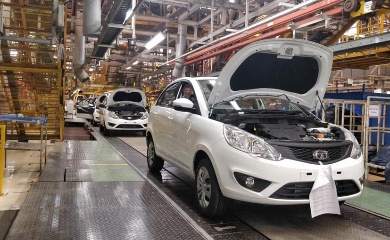 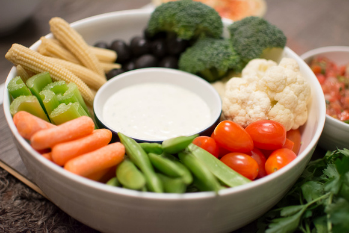 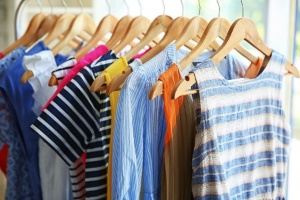 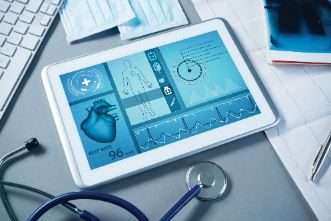 Gallery Walk: Strategic Deployment and KPIการดำเนินกลยุทธ์และตัวชี้วัดผลการดำเนินงานที่สำคัญ
Step 2 (30 mins) : Using the predefined KPIs in each industry from the assignment, each group needs to
                                        ใช้ตัวชี้วัดผลการดำเนินงานที่สำคัญในแต่ละอุตสาหกรรม 
Define the goal and KPIs of each department in the provided flipchart
กำหนดเป้าหมาย และ ตัวชี้วัดผลการดำเนินงานที่สำคัญ ของแต่ละแผนก
Define the technologies (Industry 4.0) to measure each KPI
กำหนดเทคดนดลยีของอุตสาหกรรม 4.0 ที่จะใช้วัด ตัวชี้วัดผลการดำเนินงานที่สำคัญ ของแต่ละแผนก
Ensure that the goal and KPIs are aligned with the vision and mission of the company.
ตรวจสอบให้มั่นใจว่าเป้หมายและตัวชี้วัดผลการดำเนินงานที่สำคัญ สอดคล้องกับวิสัยทัศน์และพันธกิจของบริษัท
Gallery Walk: Strategic Deployment and KPIการดำเนินกลยุทธ์และตัวชี้วัดผลการดำเนินงานที่สำคัญ
Step 3 (20 mins) : Each group spends 5 minutes to visit another group. Each group can add or modify the goal, KPIs and technology in another group’s flipchart with the pen representing the group color. When completely visiting every group, each group comes back to your own group and review the strategic deployment (5 mins).
แต่ละกลุ่มใช้เวลา 5 นาที เยี่ยมชมกลุ่มอื่น ให้คำแนะนำ เพิ่มเติม เป้าหมาย หรือตัวชี้วัด และเทคโนโลยีที่จะใช้แก่กลุ่มอื่น (ใช้ปากกาสี)  จากนั้นกลับมาทบทวน การดำเนินกลยุทธ์ของกลุ่มตนเอง
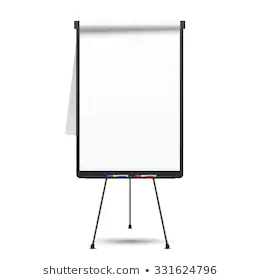 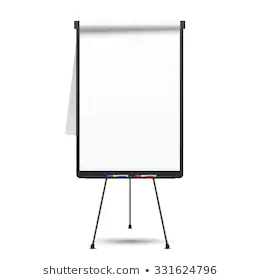 Group 1
Group 4
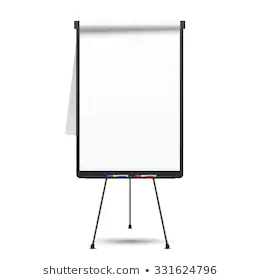 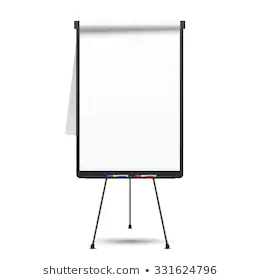 Group 3
Group 2
Assignment  งานที่มอบหมาย
Do a self-study on Quality Function Deployment (QFD or House of Quality). Student should understand its concept and be able to create QFD (4 phases)
สืบค้น ศึกษาด้วยตนเองเรื่อง การกระจายหน้าที่เชิงคุณภาพ หรือ บ้านคุณภาพ ขอให้นักศึกษาทำความเข้าใจเกี่ยวกับแนวคิดและการประยุกต์ใช้เทคนิค QFD ทั้งสี่ขั้นตอน
Do a self-study on a Kano-Based Evaluation. Student should understand how to apply the model to evaluate customers’ needs. 
สืบค้น ศึกษาด้วยตนเองเรื่อง การประเมินด้วยโมเดลคุณภาพKano  ขอให้นักศึกษาทำความเข้าใจเกี่ยวกับการประยุกต์ใช้เพื่อหาความต้องการของลูกค้า



Recommended reading: บทความอ่านเพิ่มเติม
1. Developing a Kano-Based Evaluation Model for Innovation Design, Mathematical Problems in Engineering 2015(2):1-8 · October 2015
2. The Complete Guide to the Kano Model: Prioritizing Customer Satisfaction and Delight https://foldingburritos.com/kano-model/